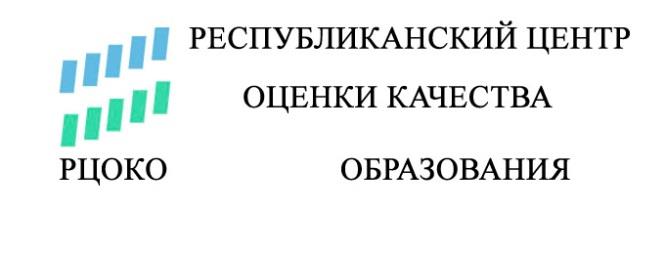 Как учителю выстроить образовательный процесс на основе результатов оценочных процедур
Шеина Ольга Викторовна, руководитель Республиканского центра оценки качества образования
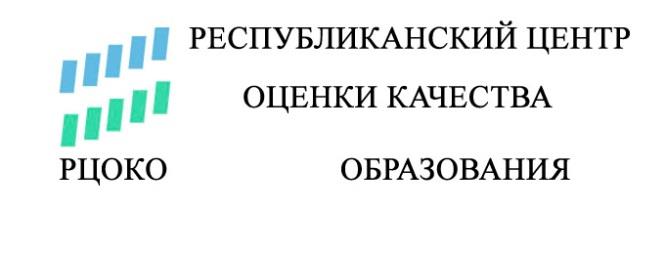 Оценочные процедуры: 
понятие и содержание
Оценочные процедуры – это систематические методы, с помощью которых определяется степень и качество достижения поставленных целей, а также оценивается эффективность деятельности в определенной области.
Оценочные процедуры — это методы и инструменты, используемые для оценки и измерения определенных характеристик, свойств или процессов. Они позволяют получить информацию, которая помогает принимать обоснованные решения и делать оценку эффективности.
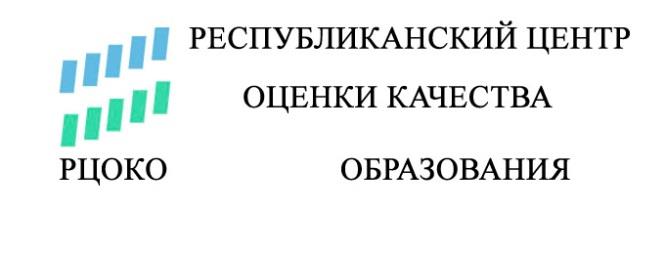 Виды оценочных процедур
анкетирование, 
интервьюирование, 
наблюдение, 
тестирование, 
анализ документов 
 другие
Каждый вид имеет свои особенности и применяется в зависимости от цели и контекста оценки.
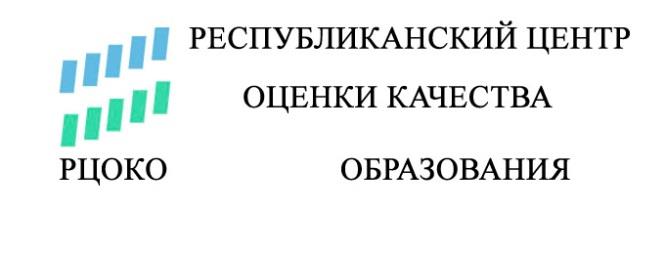 Этапы оценочных процедур
оценка и интерпретация результатов
сбор и анализ данных
формулирование целей и задач оценки
определение критериев оценки
собираются необходимые данные и проводится их анализ, чтобы получить информацию о прогрессе достижения целей
определяются конкретные цели оценочной процедуры, а также задачи, которые необходимо выполнить для их достижения
устанавливаются критерии, по которым будет оцениваться достижение целей и качество деятельности
производится оценка полученных данных и их интерпретация с учетом установленных критериев
выработка рекомендаций и принятие решений
осуществляется постановка целей на основе полученных результатов, а также разработка рекомендаций и принятие соответствующих решений
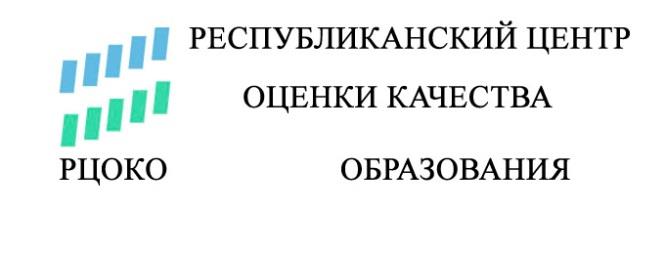 Преимущества использования оценочных процедур
При использовании оценочных процедур данные получаются на основе фактических наблюдений и анализа, что делает оценку более объективной и надежной.
Объективность
Оценочные процедуры позволяют представить информацию в удобной и понятной форме, что облегчает их использование и понимание результатов.
Понятность 
и доступность
Оценочные процедуры позволяют учесть различные аспекты и составляющие оцениваемого явления или объекта, что позволяет получить более полную картину их характеристик.
Комплексность
Оценочные процедуры позволяют получить информацию о качественных и количественных характеристиках оцениваемых объектов, что помогает принимать более обоснованные решения и планировать дальнейшие действия.
Информативность
Оценочные процедуры позволяют сравнивать различные объекты или явления, выявлять преимущества и недостатки, а также осуществлять ранжирование и выбор оптимальных решений.
Возможность сравнения
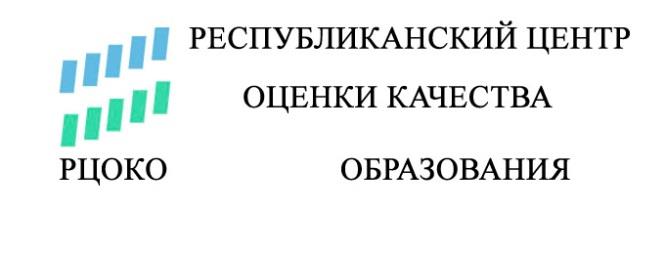 Для чего нужны оценочные процедуры?
Федеральный закон от 24 сентября 2022 г. № 371-ФЗ «О внесении изменений в Федеральный закон «Об образовании в Российской Федерации» и статью 1 Федерального закона
 «Об обязательных требованиях в Российской Федерации»
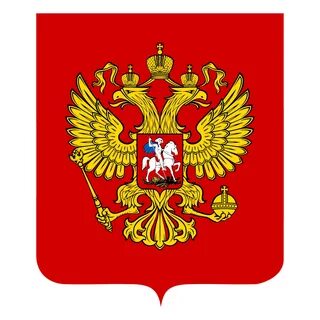 Статья 2
10.1) Федеральная основная общеобразовательная программа – учебно-методическая документация (федеральный учебный план, федеральный календарный учебный график, федеральные рабочие программы учебных предметов, курсов, дисциплин (модулей), иных компонентов, федеральная рабочая программа воспитания, федеральный календарный план воспитательной работы), определяющая единые для Российской Федерации базовые объем и содержание образования определенного уровня и (или) определенной направленности, планируемые результаты освоения образовательной программы
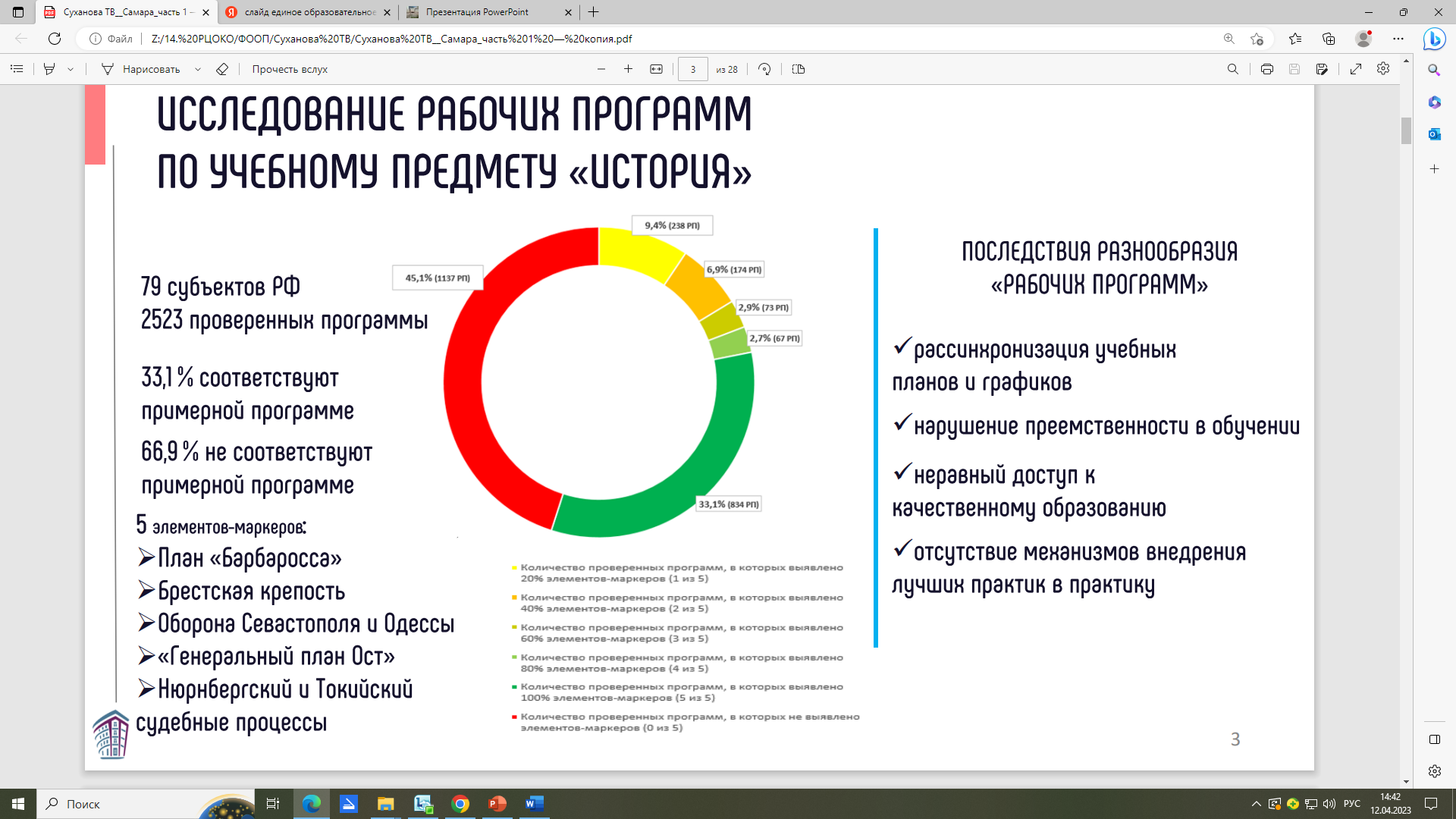 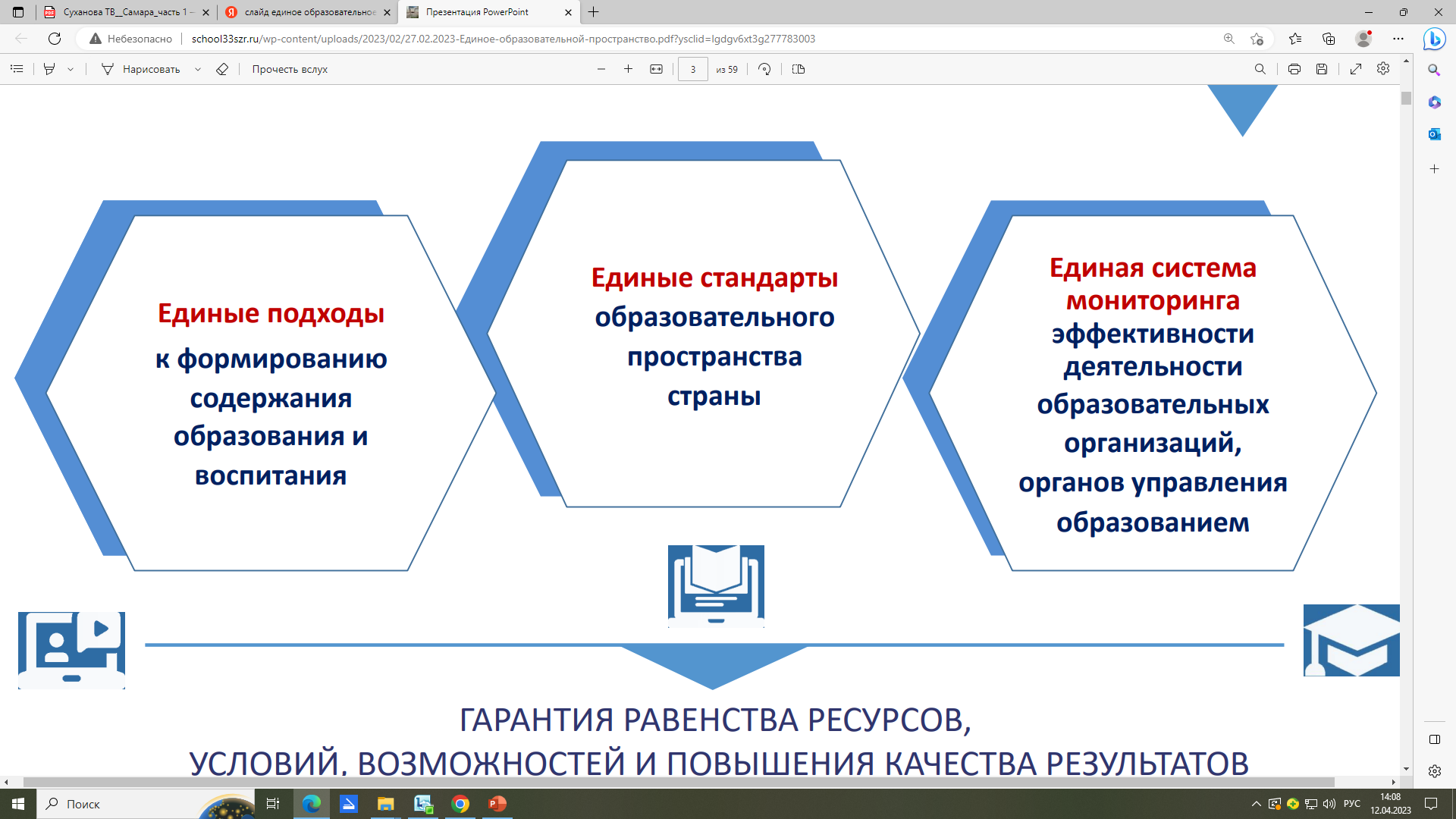 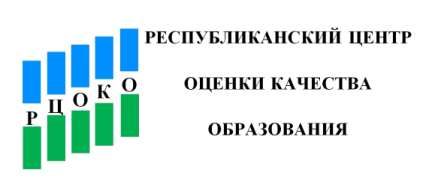 Разделы ФОП
Целевой раздел ФОП включает: 
пояснительную записку; 
планируемые результаты освоения обучающимися ФОП; 
систему оценки достижения планируемых результатов освоения ФОП 

Содержательный раздел ФОП включает: 
федеральные рабочие программы учебных предметов; 
программу формирования универсальных учебных действий у обучающихся; 
федеральную рабочую программу воспитания.

Организационный раздел ФОП включает: 
федеральный учебный план; 
федеральный календарный учебный график;
 план внеурочной деятельности
федеральный календарный план воспитательной работы.

В соответствии с ФООП школа разрабатывает свою ООП (основную образовательную программу).
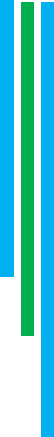 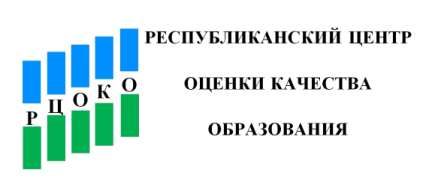 ФООП Система оценки
Оценка результатов деятельности ОО
Аттестационные 
и 
аккреди-тационные процедуры
Оценка образовательной деятельности обучающихся
Оценка результатов деятельности педагогических работников
Внутренняя оценка

Стартовая диагностика
Текущая и тематическая оценка
Промежуточная аттестация
Психолого-педагогическое наблюдение
Внутренний мониторинг
Внешняя оценка

Независимая оценка качества подготовки обучающихся 

Государственная  итоговая аттестация
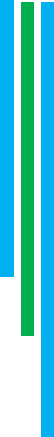 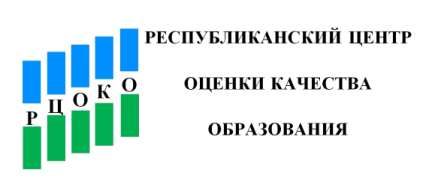 Оценка планируемых результатовФОП
Личностные достижения
Метапредметные достижения
Предметные достижения
- отдельных метапредметных результатов в ходе итоговой оценки достижения метапредметных результатов (защита индивидуального  проекта) 
- собственно метапредметных действий при  при решении различных задач
получение общего представления о воспитательной деятельности образовательной организации и еѐ влиянии на коллектив обучающихся
обратить внимание на новые компоненты содержания по каждому учебному предмету и на обязательные планируемые результаты на конец каждого учебного года, отражѐнные во ФГОС общего образования и федеральных основных общеобразовательных программах
Ориентиром при отборе и конструировании заданий с элементами универсальных учебных действий служат сформулированные во ФГОС общего образования требования к составу метапредметных и предметных результатов освоения образовательной программы соответствующего уровня образования, необходимость включения и использования каждой группы универсальных учебных действий.
Инструментарий для них разрабатывается централизованно на федеральном или региональном уровне и основывается на общепринятых в профессиональном сообществе методиках психолого-педагогической диагностики. Результаты, полученные в ходе этих оценочных процедур, допускается использовать только в виде агрегированных (усредненных, анонимных) данных
Ведется  каждым педагогическим работником в ходе процедур текущей, промежуточной и итоговой оценки, а также администрацией образовательной организации в ходе внутришкольного мониторинга
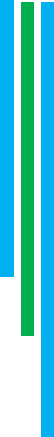 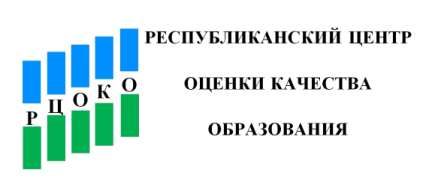 Метапредметные результаты ФОП ООО (п.17)
Планируемые результаты – система
Предметные достижения
Личностные достижения
Метапредметные достижения
Познавательные универсальные учебные действия
Коммуникативные универсальные учебные действия
Регулятивные 
универсальные учебные действия
Умение использовать базовые логические действия,
базовые исследовательские действия,
работать с информацией
Умение самоорганизации, самоконтроля, развитие эмоционального интеллекта
Сформированность социальных навыков общения, совместной деятельности
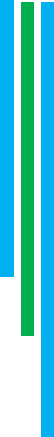 сэсэн
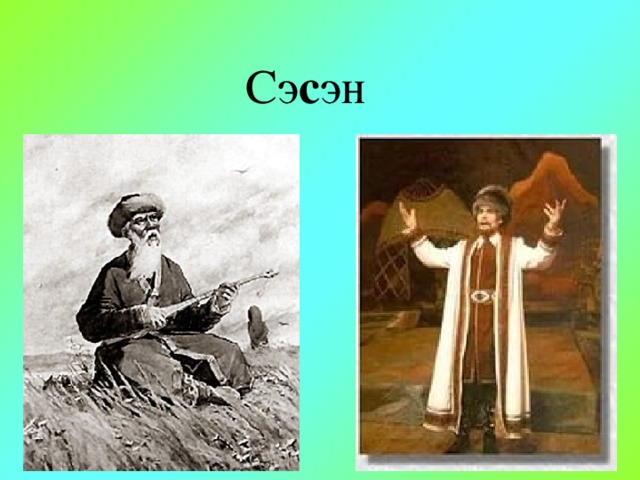 Во время исполнения сэсэны – певцы-импровизаторы, сказители ‒ 
переживали одинаковые с героем повествования ощущения, пребывали в схожем психологическом состоянии.
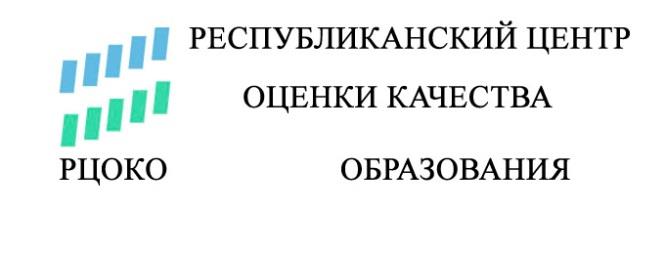 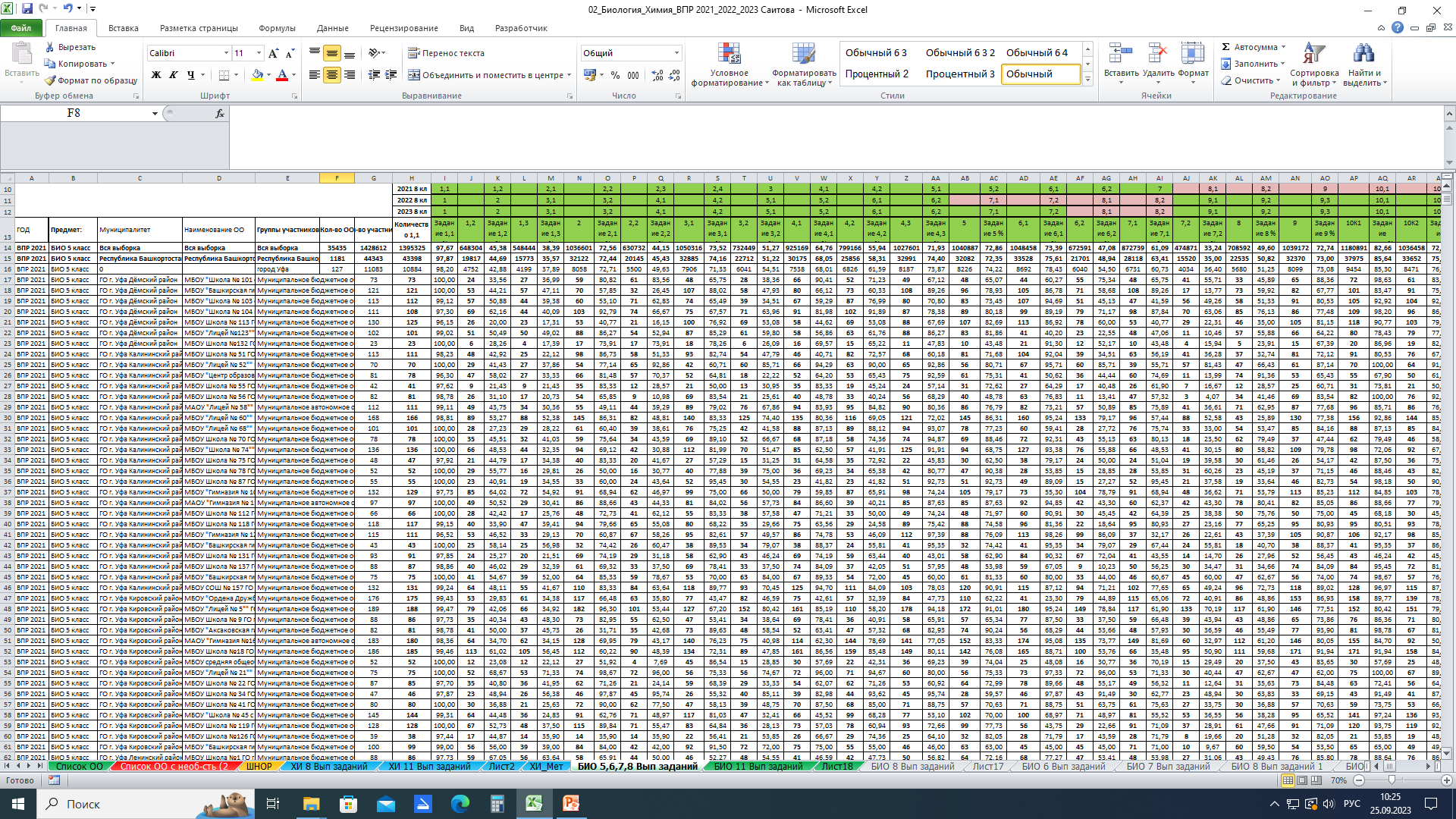 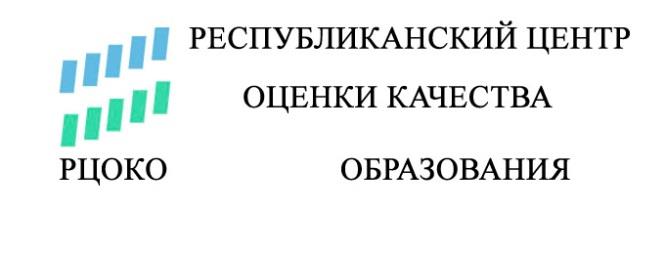 ВПР-2023                                         Биология, 5-8 классы
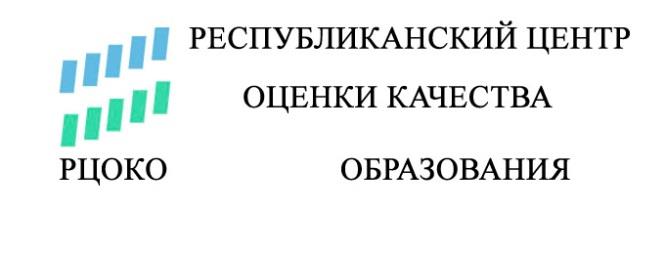 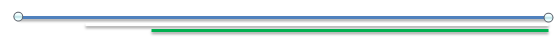 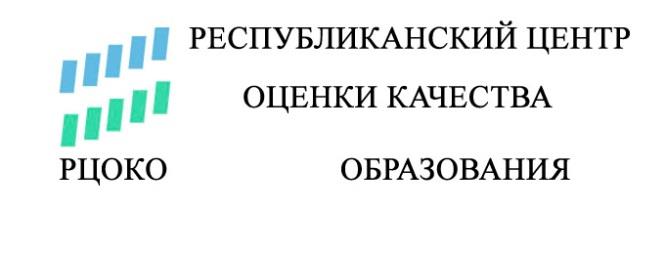 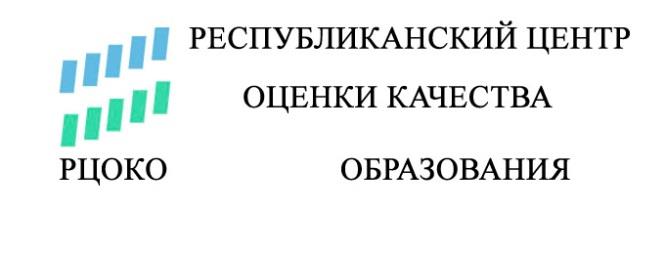 ВПР-2023	                               Биология, 8 класс
Задание 8.1
задание повышенного уровня сложности
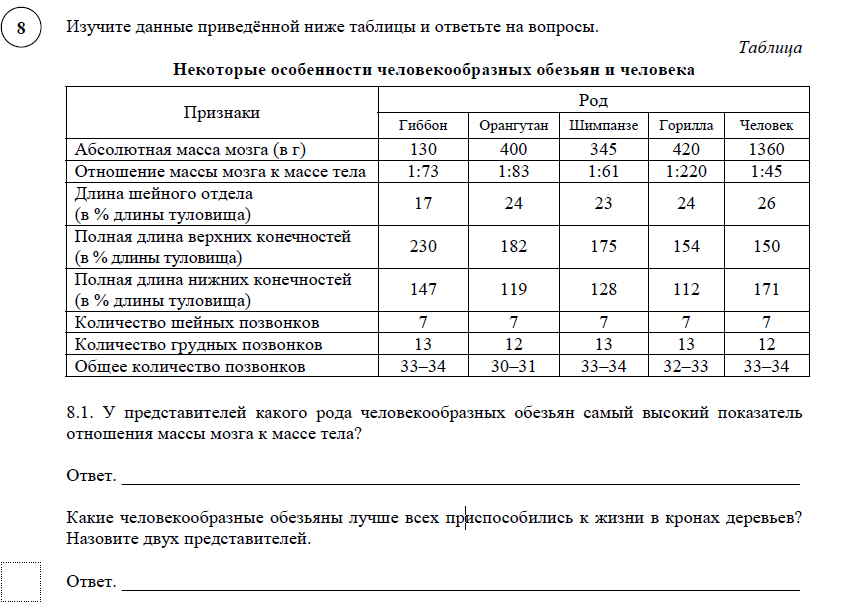 ВПР 2023 - 71,65 %
Проверяемые требования к уровню подготовки:
Метапредметные:
умение устанавливать причинно-следственные связи, строить логическое рассуждение, умозаключение (индуктивное, дедуктивное и по аналогии) и делать выводы;
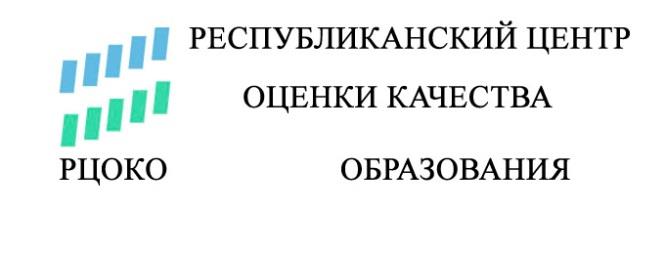 ВПР-2023                                                   Биология, 5 класс
задание базового уровня сложности
Задание          1.1           1.2         1.3
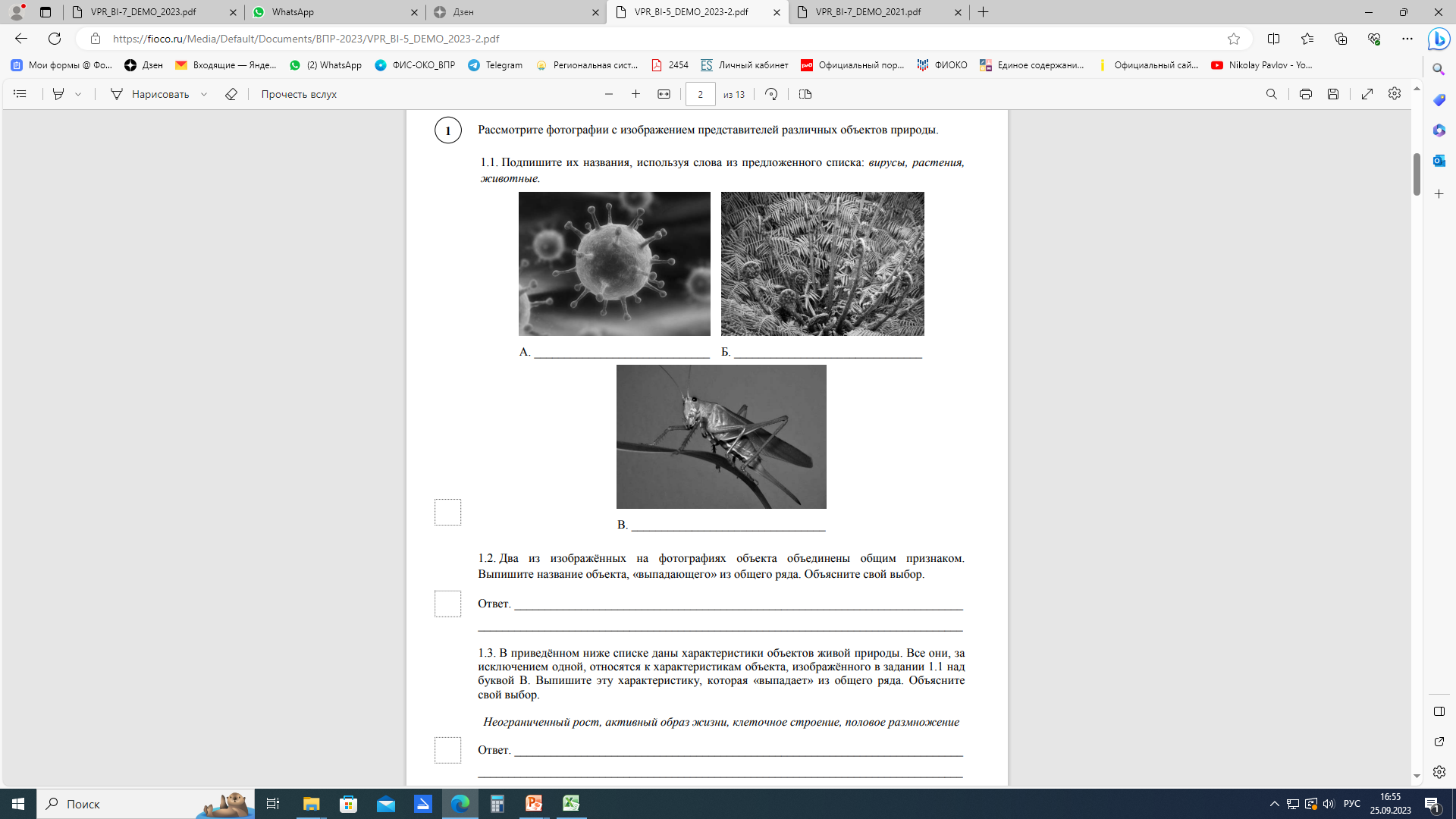 Проверяемые элементы содержания:
Биология – наука о живой природе. Свойства живых организмов (структурированность, целостность, обмен веществ, движение, размножение, развитие, раздражимость, приспособленность, наследственность и изменчивость) их проявление у растений, животных, грибов и бактерий;
 Разнообразие организмов и их классификация. Основные царства живой природы.
Проверяемые требования к уровню подготовки:
Метапредметные:
умение определять понятия, создавать обобщения, устанавливать аналогии, классифицировать, самостоятельно выбирать основания и критерии для классификации.
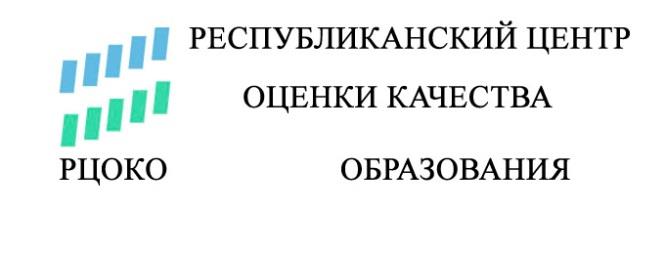 ВПР-2023
Биология, 6 класс
Задание 8.2
задание повышенного уровня сложности
Проверяемые элементы содержания:
Биология как наука. Методы изучения живых организмов. Роль биологии в познании окружающего мира и практической деятельности людей;
Свойства живых организмов (структурированность, целостность, обмен веществ, движение, размножение, развитие, раздражимость, приспособленность, наследственность и изменчивость) их проявление у растений, животных, грибов и бактерий.
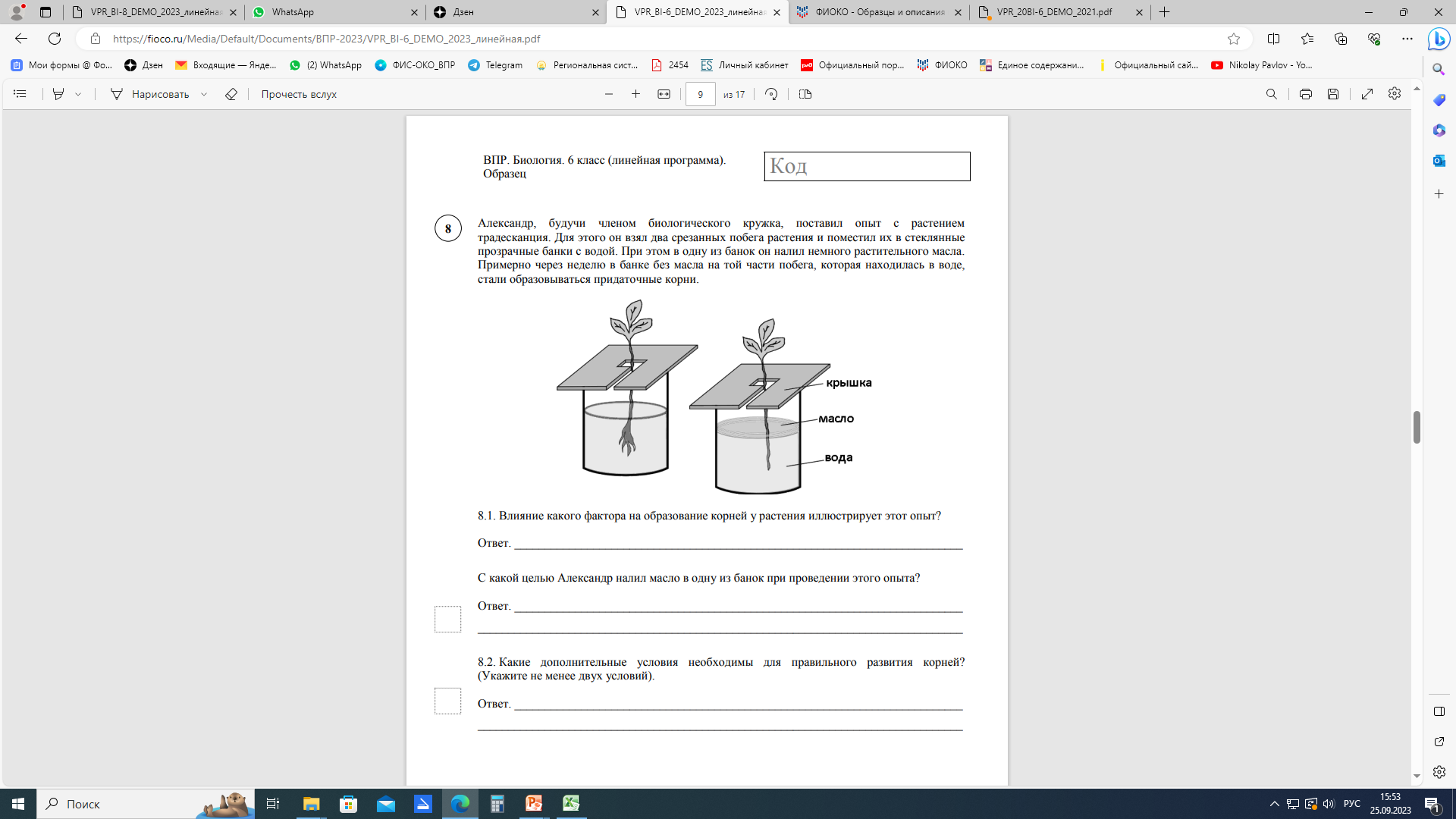 43,83%
Проверяемые требования к уровню подготовки:
Метапредметные:
умение устанавливать причинно-следственные связи, строить логическое рассуждение, умозаключение (индуктивное, дедуктивное и по аналогии) и делать выводы;
Предметные:
приобретение опыта использования методов биологической науки и проведения несложных биологических экспериментов для изучения живых организмов и человека, проведения экологического мониторинга в окружающей сред.
27,71%
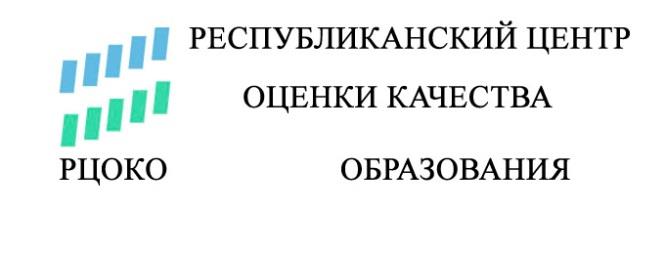 ВПР-2023                                                   Биология, 7 класс
задание повышенного уровня сложности
Задание          7.1           7.2
Проверяемые элементы содержания:
Царство Растений. 
Водоросли – низшие растения. Многообразие водорослей.
Высшие споровые растения (мхи, папоротники, хвощи, плауны), отличительные особенности и многообразие. 
Отдел Голосеменные, отличительные особенности и многообразие.
Покрытосеменные (Цветковые), отличительные особенности. Классы Однодольные и Двудольные.
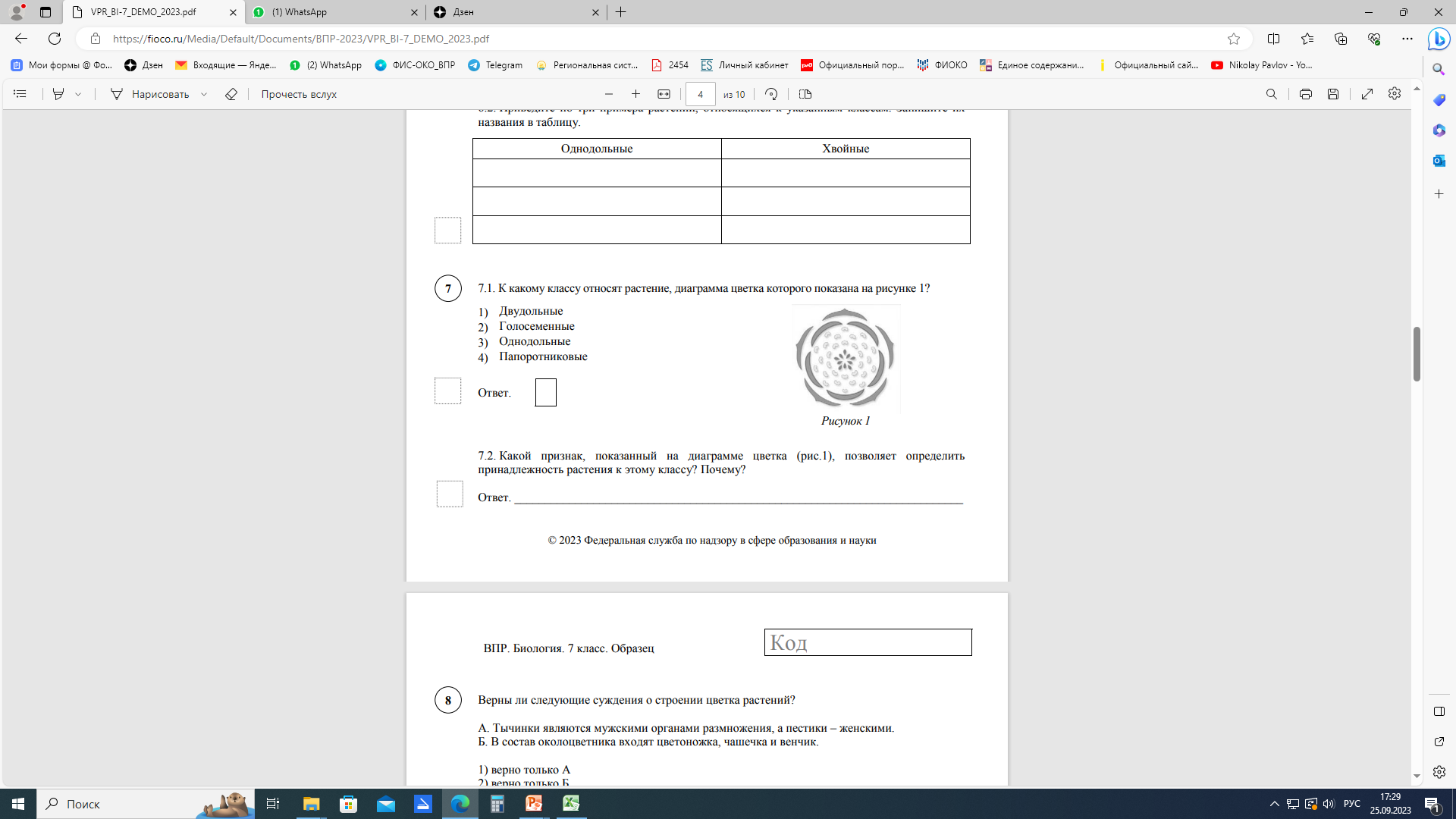 Проверяемые требования к уровню подготовки:
Метапредметные:
умения создавать, применять и преобразовывать знаки и символы, модели и схемы для решения учебных и познавательных задач
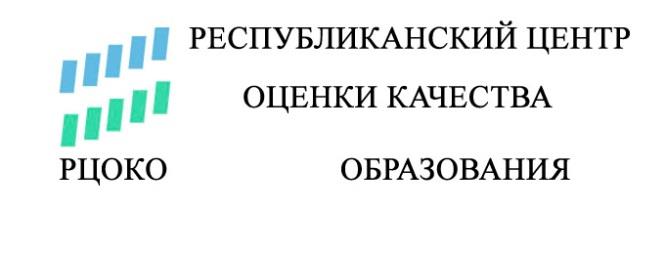 ВПР-2023                                                   Биология, 8 класс
задание базового уровня сложности
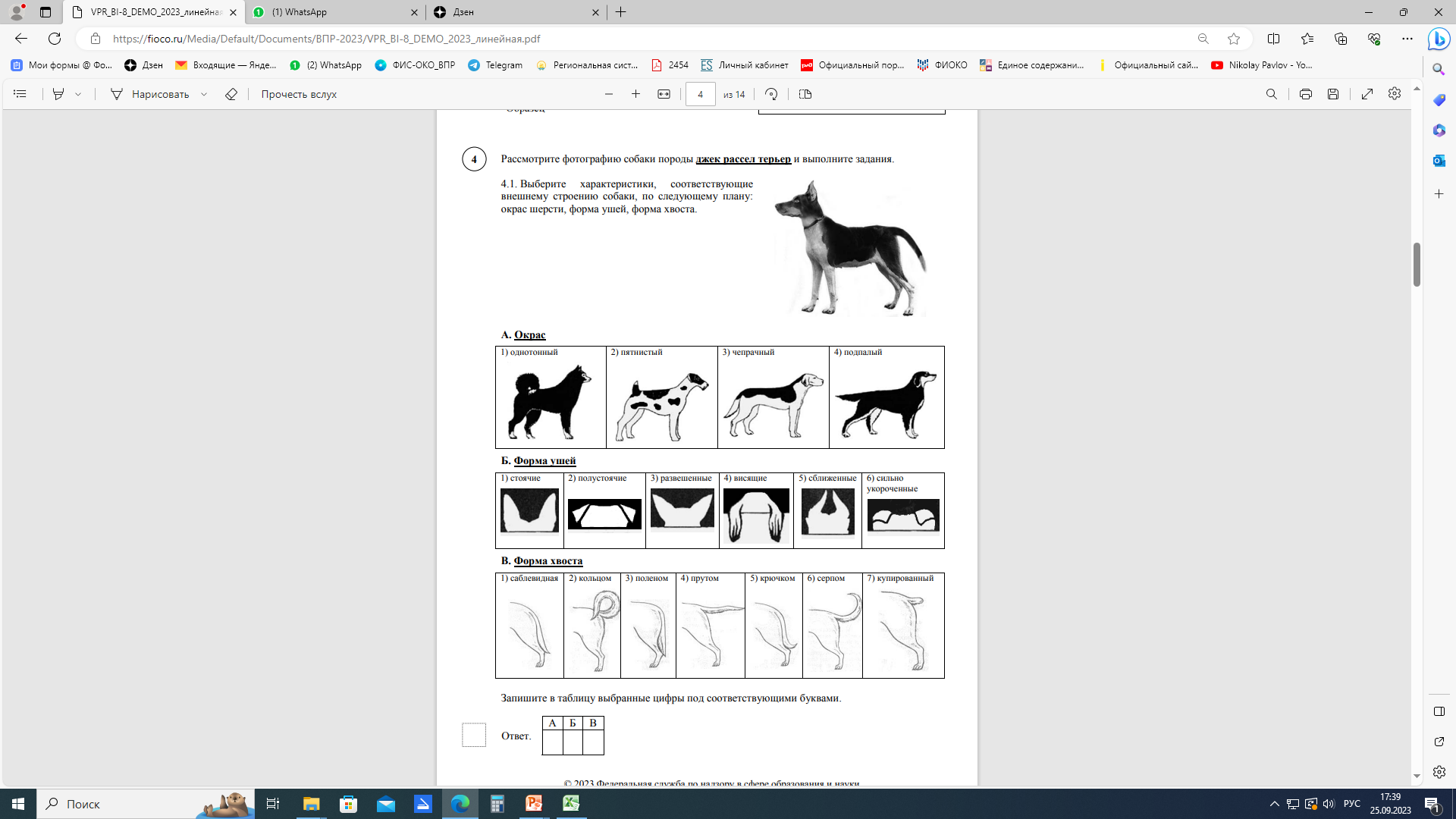 Задание          4.1           4.2
Проверяемые элементы содержания:
Значение животных в жизни человека
Значение хордовых животных в жизни человека
Проверяемые требования к уровню подготовки:
Метапредметные:
умение устанавливать причинно-следственные связи, строить логическое рассуждение, умозаключение (индуктивное, дедуктивное и по аналогии) и делать выводы;
Предметные:
освоение приемов оказания первой помощи, рациональной организации труда и отдыха, содержания домашних животных, ухода за ними.
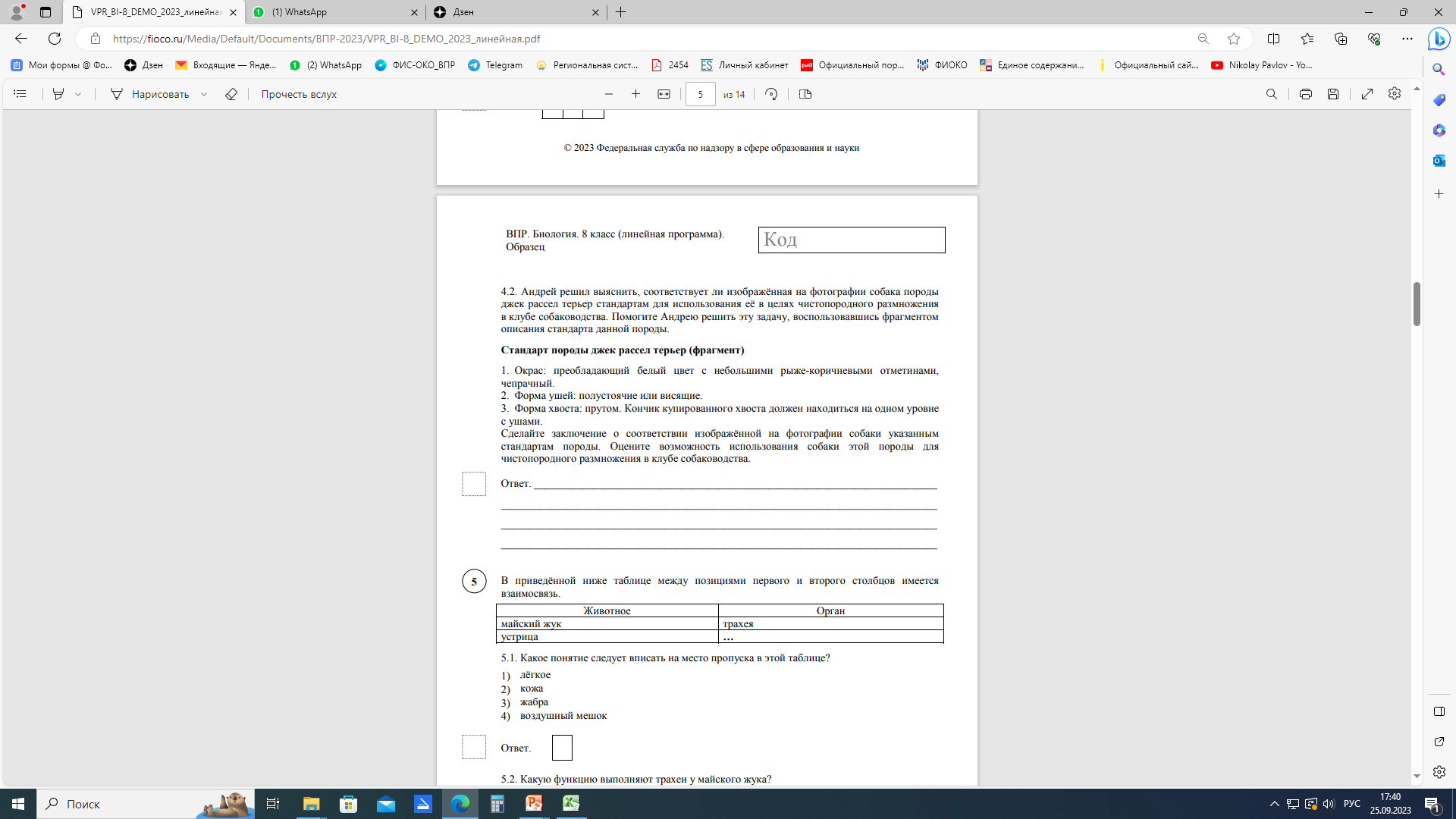 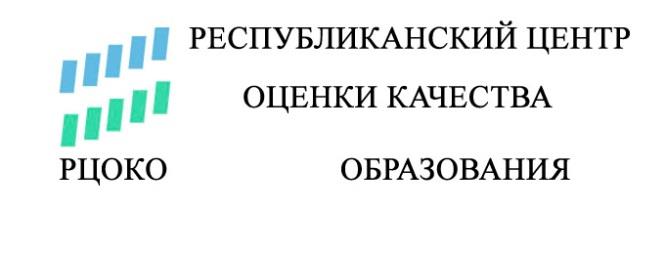 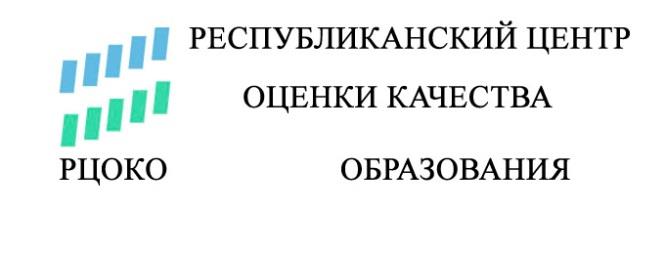 Доля аттестованных обучающихся на 1.06.2023
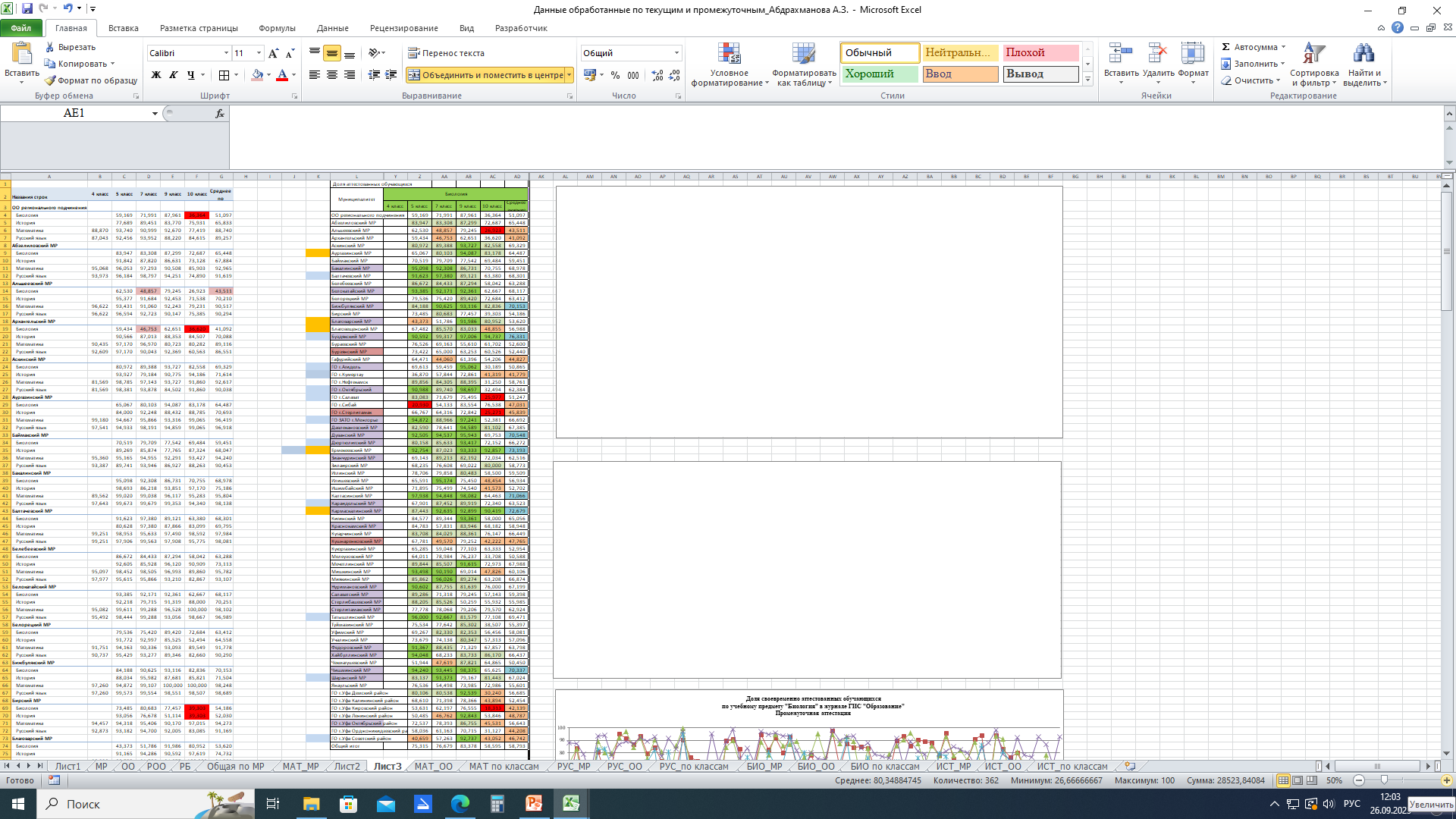 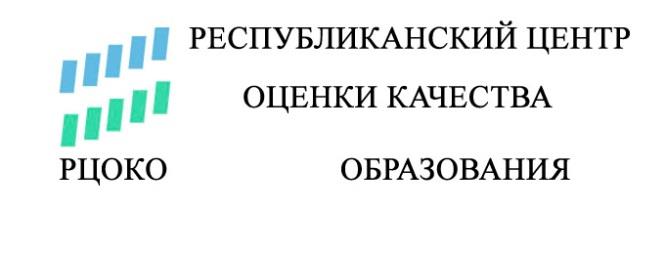 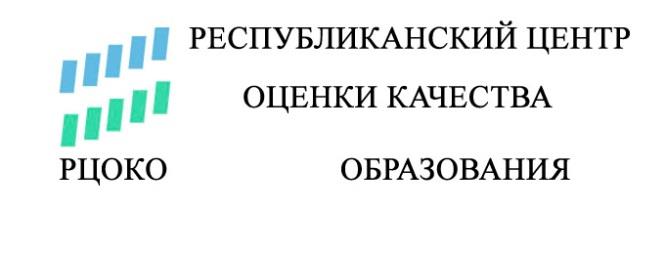 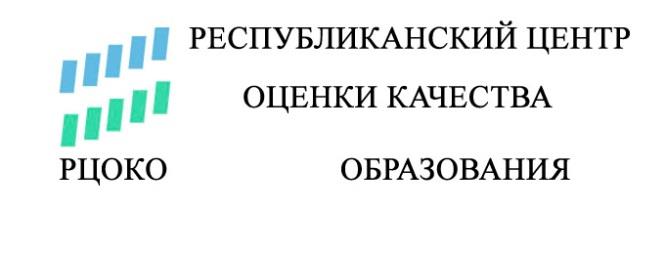 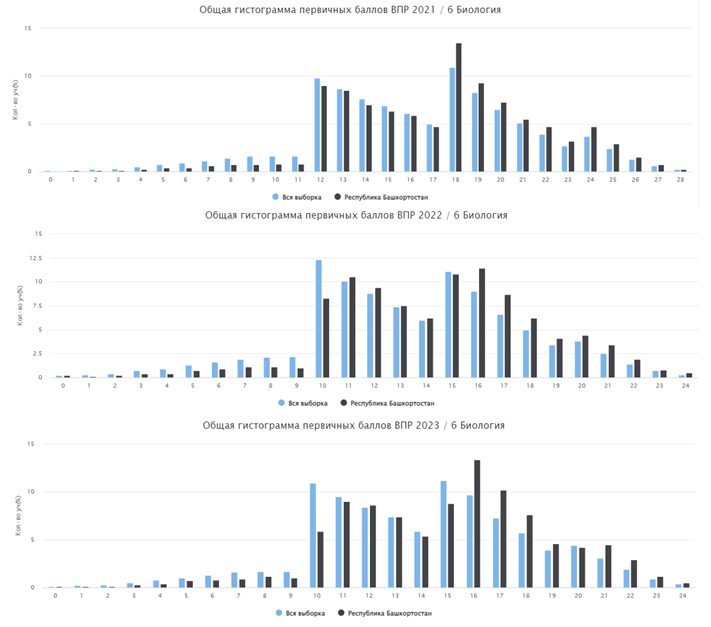 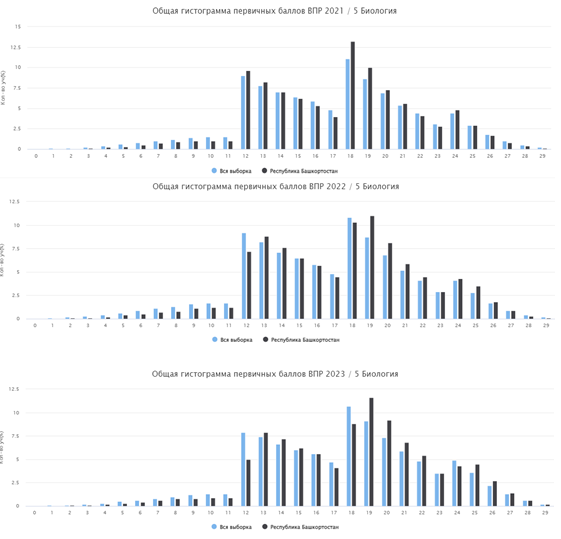 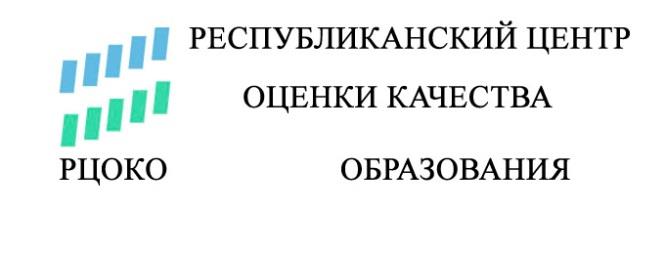 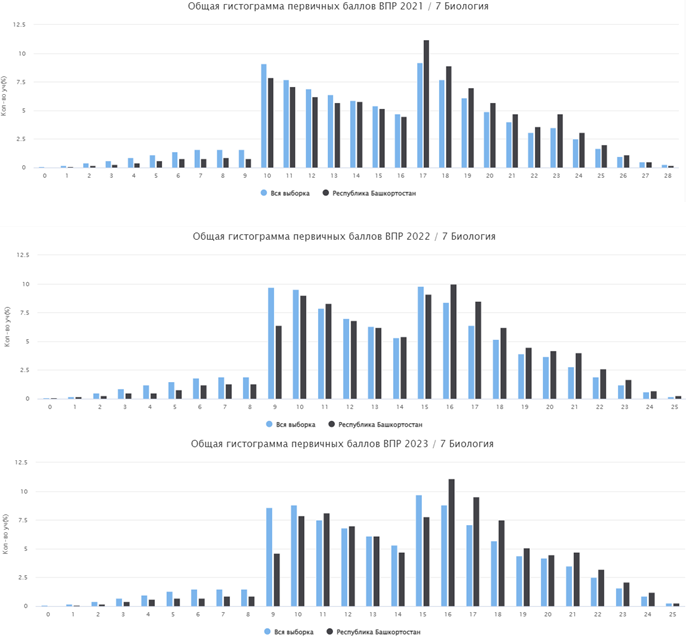 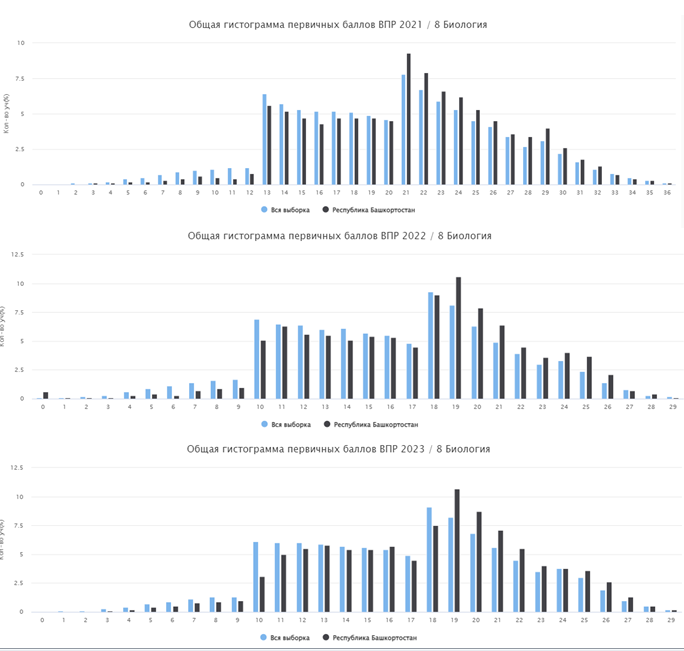 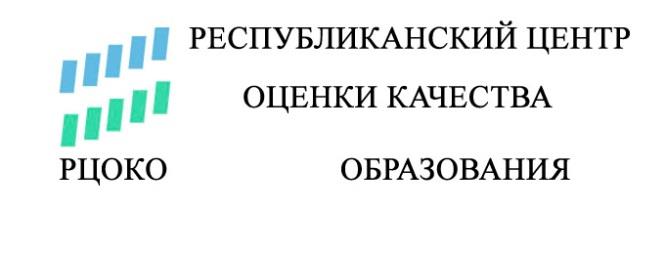 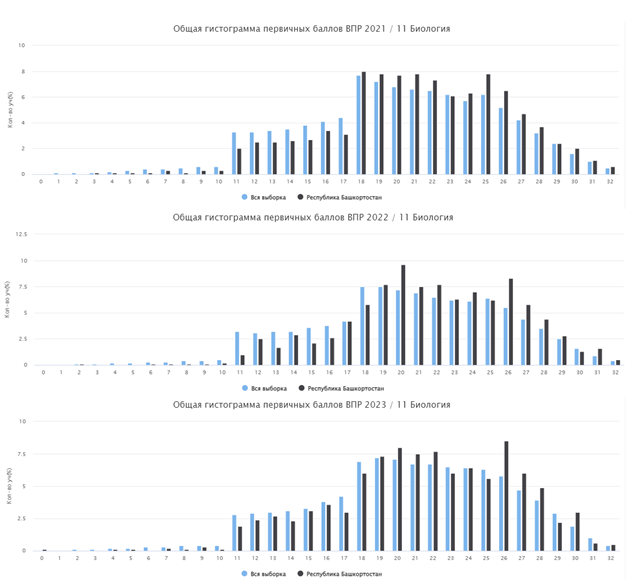 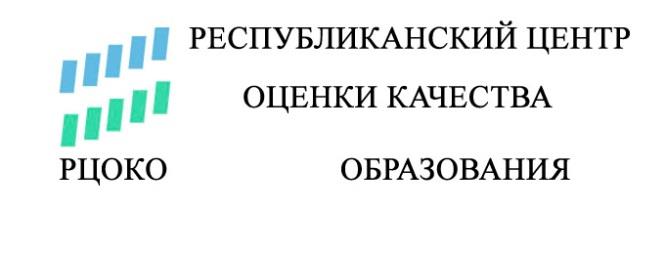 Мониторинг функциональной грамотности обучающихся по направлениям
«Естественно-научная грамотность»
«Математическая грамотность»
«Читательская грамотность»
Приняли участие 41634 обучающихся 
5 классов
Приняли участие 37662 
обучающихся 8 классов
Приняли участие 36445 обучающихся 
9 классов
Доля обучающихся, успешно справившихся с заданиями, составила 55,26%
Доля обучающихся, успешно справившихся
 с заданиями, составила 30,2%
Доля обучающихся, успешно справившихся с заданиями, составила 
54,89%
Только 9,8% обучающихся справились с заданием на умение выдвигать объяснительные гипотезы и
предлагать способы их проверки; 17,5% - на умение анализировать, интерпретировать
данные и делать соответствующие выводы.
Только 5,4% обучающихся справились с заданием на использование формулы для 
нахождения длины окружности (геометрия 8 
класс), 17,3% - на вычисление процента, округление чисел до 
заданного разряда (5-6 класс), 39% - задачами на части, нахождение величины по части, 
(математика 5-6 класс)
У 82% обучающихся наибольшее затруднение вызвало задание на контроль умения выбирать информацию из разных фрагментов текста и интегрировать ее. У 62% затруднения вызывало задание на умение извлекать несколько единиц информации, расположенных в одном тексте.
ФУНКЦИОНАЛЬНОЕ, СМЫСЛОВОЕ ЧТЕНИЕ
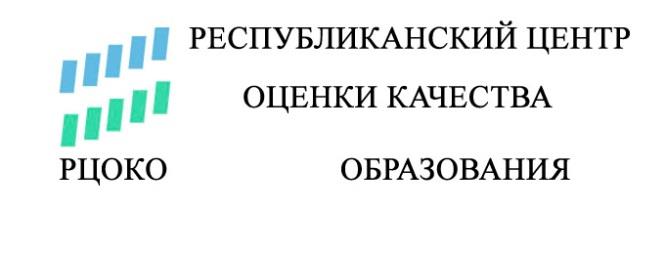 Проведение ВПР 2023 с контролем объективности
Контрольная группа – 8 школ РБ 
(случайная выборка Рособрнадзора)
Отклонение результатов обучающихся республики от результатов обучающихся контрольной группы (достижение базового уровня)
ВПР с контролем объективности 
в 6 классах 
38% получили «2»
Большие отклонения  результатов свидетельствуют о наличии необъективности проведения ВПР или необъективной проверки работ обучающихся в общеобразовательных организациях!
36
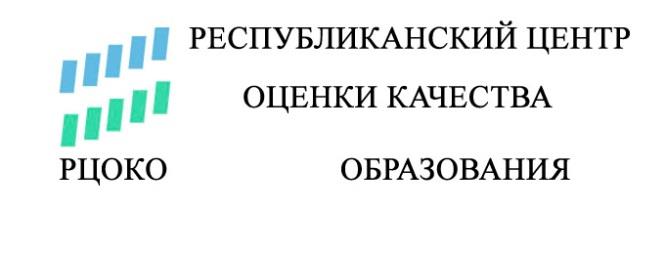 Маркеры объективности оценивания
Уровень начального общего образования
Уровень основного общего образования
Уровень среднего общего образования
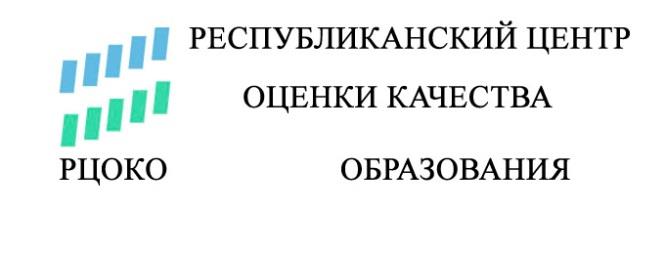 Текущая и промежуточная аттестация
- завышение отметок более 50% от среднего республиканского показателя:
в 4 классах – в 49 МР (69%);
в 5 классах – в 16 МР (22,5%);
в 7 классах – в 18 МР (25,4%);
в 9 классах  - в 11 МР (15,5%);
в 10 классах – в 10 МР (14,1%).

- занижение отметок до 50% от среднего республиканского показателя:
в 4 классах – в 10 МР (14,08%);
в 5 классах – в 12 МР (16,90%);
в 7 классах – в 23 МР (32,39%);
в 9 классах  - в 15 МР (21,12%);
в 10 классах – в 21 МР (29,58%).
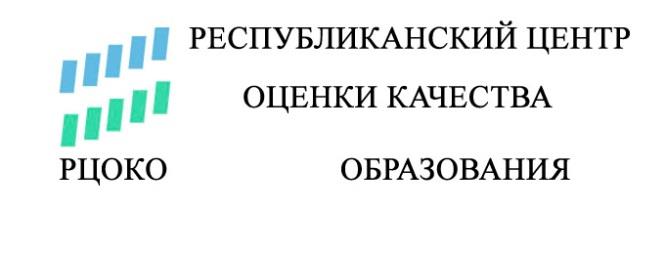 Среднее отклонение средних баллов текущей и промежуточной аттестаций от среднего балла по ВПР 2023 по учебному предмету "Математика" в разрезе МР
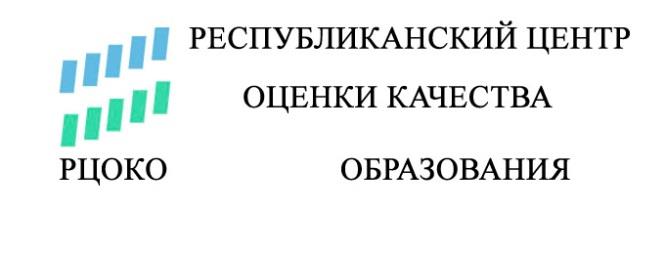 Сравнение средних баллов текущей и промежуточной аттестаций со средним баллом предварительных результатов участия в ОГЭ по учебному предмету "Математика"
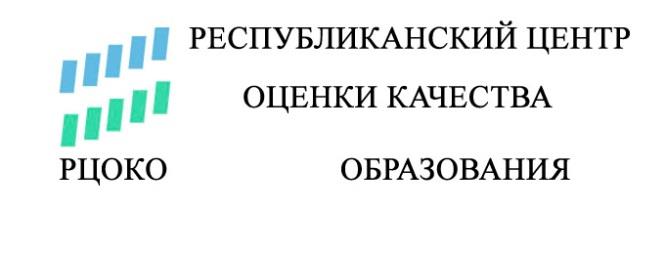 Сравнение средних баллов текущей и промежуточной аттестаций со средним баллом предварительных результатов ЕГЭ по учебному предмету "Математика"
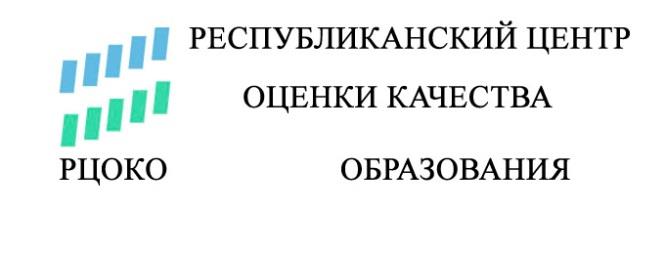 Доля обучающихся ОО, достигших базового и повышенного уровней предметной подготовки
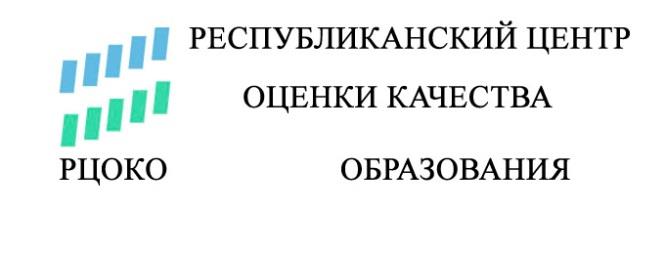 Приглашаем к сотрудничеству
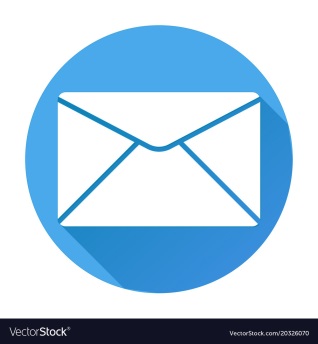 rcoko@bashkortostan.ru
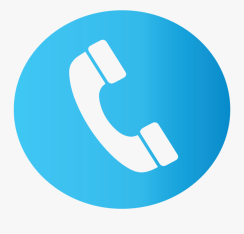 +7 (347) 251 14 61
+7 (347) 250 88 65
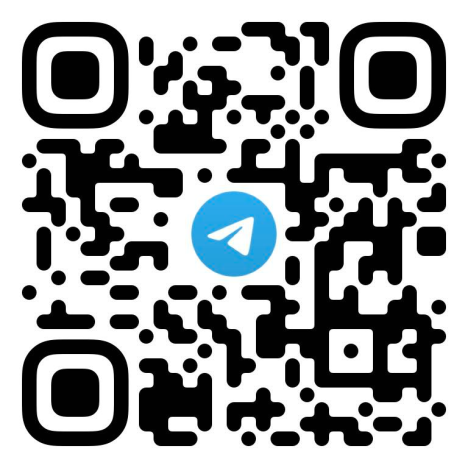 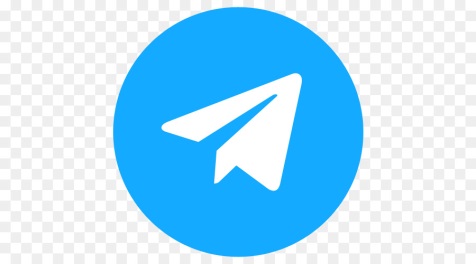 https://t.me/+OcbLRmFjdj9lNzMy
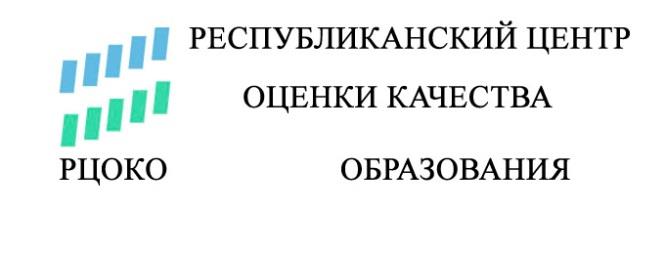